Divide notes into 3 “chunks” of information that go together.
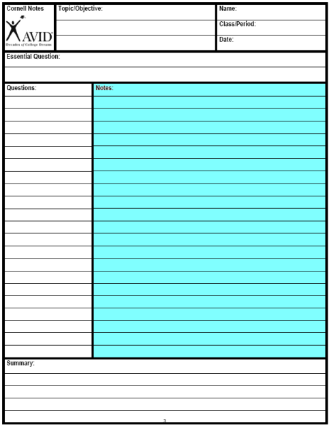 On B.W. 9/16
Write a test a question for each chunk of notes.
The questions should be higher level.
If you can answer this question you will understand the main idea of the chunk.
Answer on Page 5 of your Notebook
Create two comic strips
#1: Marx’s 5 step theory
#2: Lenin’s 5 step Theory

Remember: The largest thing in the picture is the most powerful.